January 2015
Performance Analysis of BSS Color and DSC
Date: 2015/01/12
Authors:
Slide 1
Takeshi Itagaki, Sony Corporation
January 2015
Abstract
Performance comparison of DSC vs. BSS Coloring  has been shown through system simulation in [1]
There is not so much gain if only BSS Coloring is used and DSC outperforms in the simulation
When BSS Coloring is used with DSC it can increase gain when the offset of Rx sensitivity level is relatively small
In the simulation, filtered packets by BSS color always cause BUSY until end of packets

This time, BSS coloring with a second deferral level is considered
After filtering OBSS packets, 11ax STA can transit to IDLE depending on this 2nd deferral level

Performance of DSC vs. BSS Coloring (w/ 2nd deferral level) has been compared again in this contribution
Slide 2
Takeshi Itagaki, Sony Corporation
January 2015
BSS Color (Updated)
A mechanism introduced in 802.11ah
Assign a different color per BSS
How a color is selected by the AP is not defined
This color is indicated in the .11ah PHY Header
In this simulation, the color information is assumed to be in HT/VHT-SIG without increasing number of bits of SIG
Upon reception of a PPDU from an OBSS, i.e. with a different color, packet reception procedure may be abandoned
STA that supports this feature is abled to add and compare color
In this simulation, CCA after abandoning depends on the signal level
Slide 3
Takeshi Itagaki, Sony Corporation
January 2015
DSC Algorithm
STA: Beacon RSSI based algorithm 
Compare the RSSI of the most recently received Beacon with “Trigger Threshold” and if exceed the threshold, toggle the state of Rx Sensitivity Level to “Raised”. Otherwise toggle the state to “Default”
In this time Trigger Threshold is set to -41dBm
Rx sensitivity level during “Default” is fixed to -82dBm
Rx sensitivity level during “Raised” is a parameter (A dbm)
CCA threshold is always -62dBm
AP: Fixed
AP’s Rx sensitivity level is always set to A dBm
CCA threshold is always -62dBm
Beacon
time
Beacon
Beacon
Beacon
AP
-40dBm
-50dBm
-38dBm
-40dBm
Raised Rx Sensitivity Lv
Default Rx Sensitivity Lv
Raised Rx Sensitivity Lv
STA
Slide 4
Takeshi Itagaki, Sony Corporation
January 2015
Behavior of DSC and BSS Color w/ 2nd Deferral Level
[Note] Assume signal level
 of interference packet is lower than 
Rx sensitivity(DSC) / 2nd deferral Level(COLOR)
[Note] Assume COLOR information is included in VHT-SIGA
L-STF/
LTF
L&VHT
SIG
VHT-STF/
LTF/SIGB
PSDU
OBSS STA’s Tx
(with different COLOR)
not detected at all
- Treated as CCA_IDLE -> can continue backoff procedure
- Can receive another packet
STA that enables
 DSC
COLOR doesn’t match
 -> abandon Rx and compare signal level with 2nd deferral level
detected
- Treated as CCA_IDLE -> can restart backoff procedure
- Can receive another packet
Rx PLCP
STA that enables
 COLOR filtering
Slide 5
Takeshi Itagaki, Sony Corporation
January 2015
Simulation Conditions
Scenario-3
19-cell model with wrap-around (Reuse=3)
Traffic model
10 uplink UDP Flows/BSS (Full-buffer condition)
No downlink traffic
MCS selection
Goodput maximizing MCS based on SINR by training[3]
Sensitivity control algorithm
Beacon RSSI based algorithm[5]
Parameters
Method (DSC / BSS Coloring)
Rx sensitivity level (DSC) or 2nd deferral level (BSS Coloring)
-82dBm ~ -52dBm 
See backup slide for details
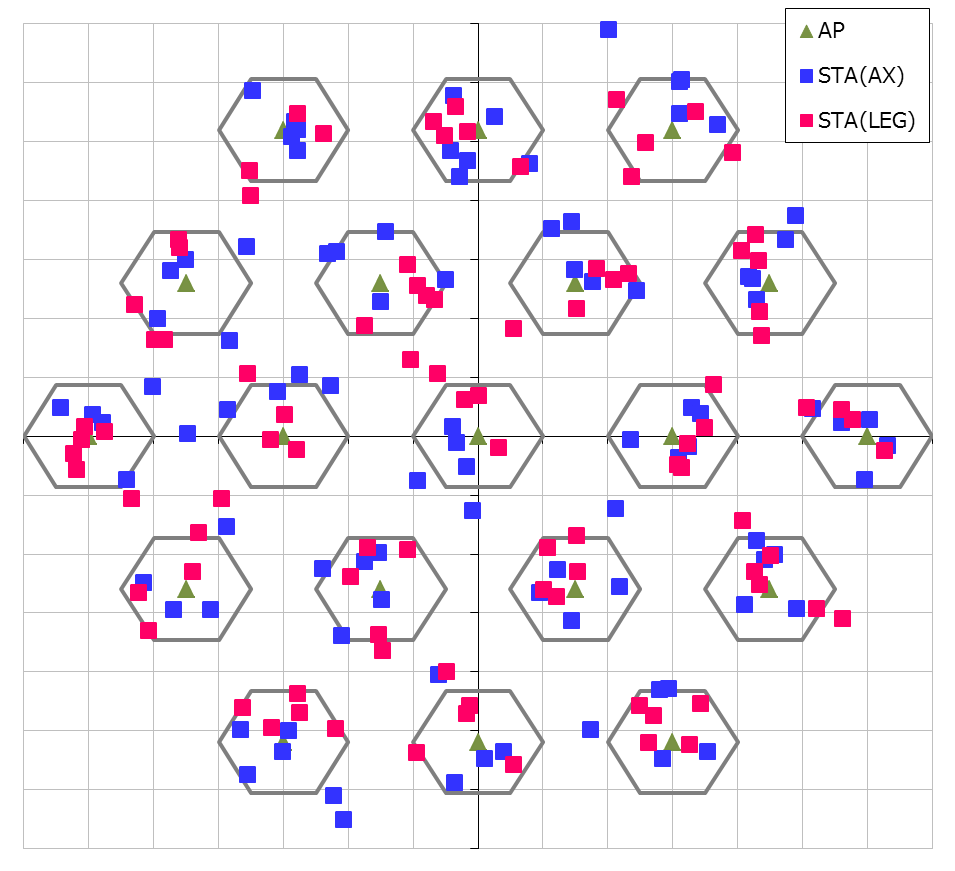 30m
10m
Slide 6
Takeshi Itagaki, Sony Corporation
January 2015
Performance Comparison
DSC
BSS Coloring w/ 2nd deferral level
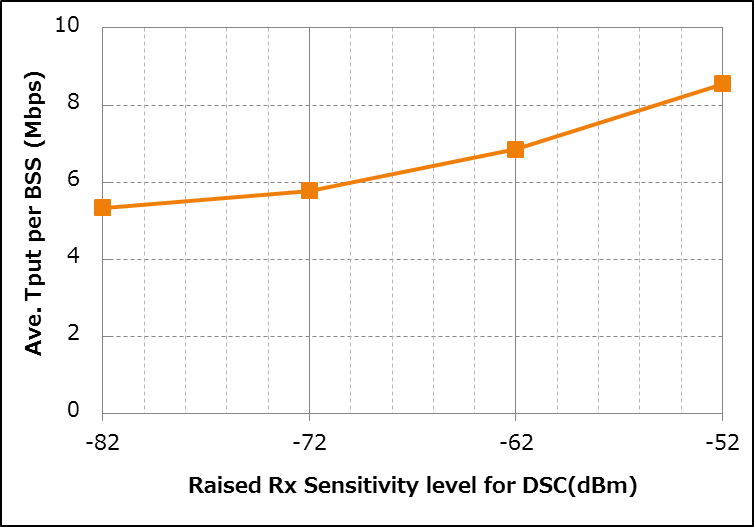 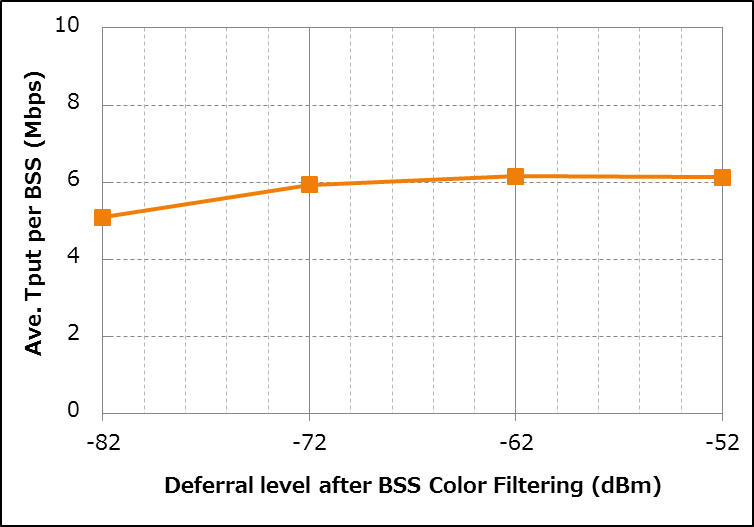 60%
Up
28%
Up
15%
Up
15%
Up
BSS 
Total
Tput
8%
Up
11%
Up
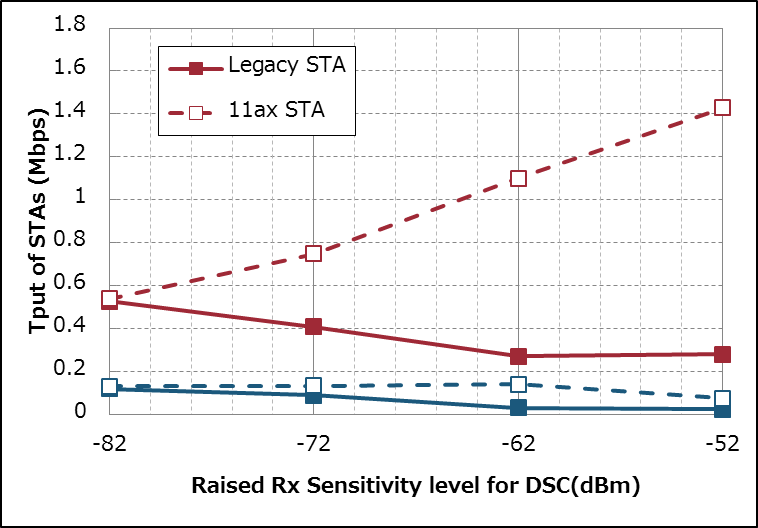 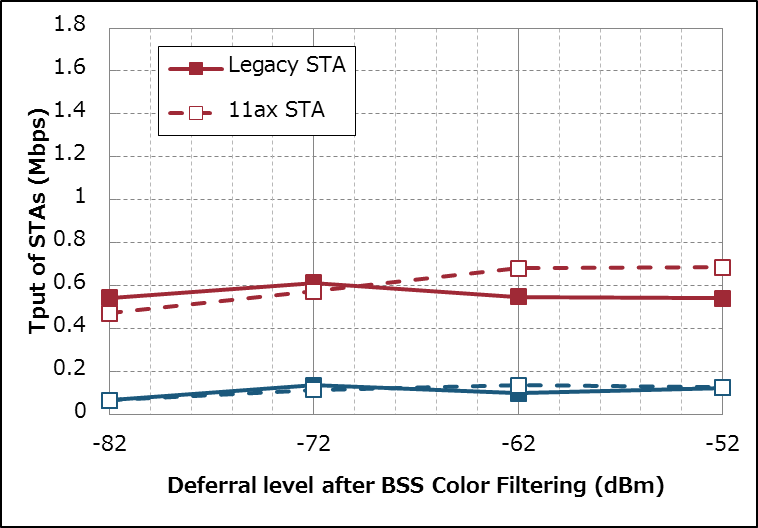 165%
Up
per
STA
Tput
104%
Up
39%
Up
27%
Up
27%
Up
16%
Up
23%
Down
47%
Down
49%
Down
7%
Up
4%
Up
3%
Up
red...Ave
blue...CDF5%
Slide 7
Takeshi Itagaki, Sony Corporation
January 2015
Performance Comparison
[Note] Definition of ”Threshold for BUSY”
 DSC:	Rx sensitivity level (Raised state)
 BSS Color: 	2nd deferral level
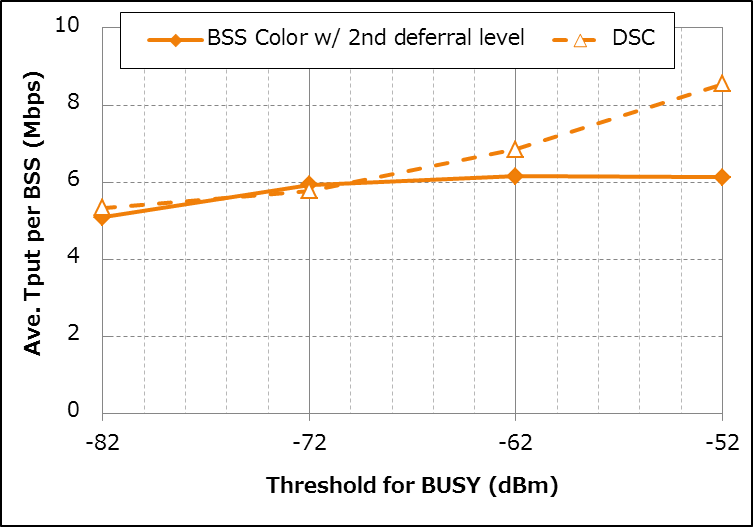 The gain of BSS Color method is saturated and DSC has much gain.
BSS Color method is slightly better than DSC.
In almost all thresholds, the gain of DSC method is higher than BSS coloring method
Slide 8
Takeshi Itagaki, Sony Corporation
January 2015
Analysis - Difference of Rx Procedure
DSC
BSS Coloring w/ 2nd deferral level
S >= Rx sensitivity Lv?
S >= Rx sensitivity Lv?
No
No
Yes
Yes
BUSY & Rx PLCP
BUSY & Rx PLCP
Does PLCP have no err?
Does PLCP have no err?
[NOTE] 
CCA th. 
= CCA threshold
= -62dBm
No(PLCP err)
IFS=
EIFS
IFS=
EIFS
In this case,
S has already 
been high!
(It depends on interference 
scenario)
Y
No(PLCP err)
Yes
Yes
S+I >= 
CCA th.?
No
Is Color matched?
No
IFS=
AIFS
Yes
BUSY＆Rx
Y
Yes or 
have no color
IDLE
BUSY
relatively rare
S >= 2nd deferral Lv?
No
S+I >= 
CCA th.?
Packets that its signal level is lower than 2nd deferral level often have PLCP error in this simulation condition.
(Full buffer condition – very high interference level)
BUSY＆Rx
No
Yes
Yes
IDLE
BUSY
Slide 9
Takeshi Itagaki, Sony Corporation
January 2015
Conclusion
Performance of BSS Coloring and DSC has been compared in SS3

In almost all thresholds, the gain of DSC method is higher than BSS color method if these methods are used individually.
One reason of different gain is PLCP error
Other possible reason is that packets from legacy STA cannot be filtered by color.

The possibilities of these methods (including combination) in other scenarios should be considered continuously.
Slide 10
Takeshi Itagaki, Sony Corporation
January 2015
References
Masahito Mori, Sony, 11-14-1403-00-00ax-Performance Analysis of BSS Color and DSC
William Carney, Sony, 11-14-0854-00 DSC and Legacy Coexistence
Gwen Barriac, Qualcomm, 11-14-0851-02-00ax-rate-control-for-mac-and-integrated-system-simulations
Hongyuan Zhang, Marvell, 11-14-0372-02-0hew-system-level-simulations-on-increased-spatial-reuse
Graham Smith, DSP Group, 11-13-1290-01 Dynamic Sensitivity Control for HEW
Matthew Fischer, Broadcom, 11-13-1207-01-00ah-partial-aid-color-bits
Slide 11
Takeshi Itagaki, Sony Corporation
January 2015
Appendix
Slide 12
Takeshi Itagaki, Sony Corporation
January 2015
Simulation Setup details
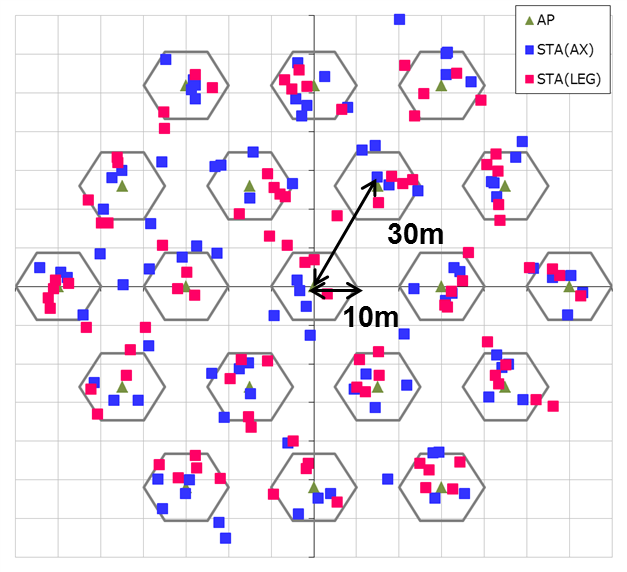 Slide 13
Takeshi Itagaki, Sony Corporation
January 2015
Simulation Setup details
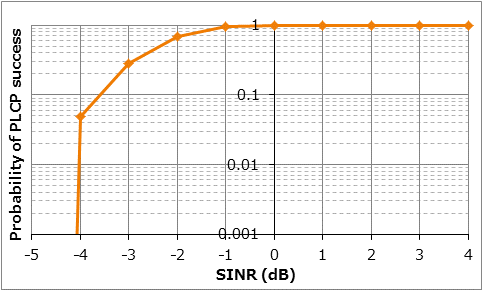 Slide 14
Takeshi Itagaki, Sony Corporation